Animation
Lesson and Activity 4
PAGE 1
Activities and Assignment
PAGE 2
Stop Motion
Stop motion animation is a series of images that are captured one frame at a time, characters, objects, and backgrounds are then moved between each of the frames. When you view the sequence of images rapidly, it creates the illusion of movement (think Flipbook). 
The process of stop motion involves taking a photograph and then moving the character, object, and background slightly and then taking another image. When you playback the images consecutively, the objects or characters appear to move on their own.
PAGE 3
Stop Motion
Creating Characters/Backgrounds
Animation Principals
History & Careers
Stop Motion
There is Stop Motion Animation everywhere, music videos, YouTube, commercials, TV shows, and major motion pictures. For many individuals, they think of stop motion as just one specific style, like Claymation (Wallace and Gromit). However, what you will learn is that stop motion techniques create a wide range of content for both entertainment and commercial purposes.
PAGE 4
Stop Motion
Creating Characters/Backgrounds
Animation Principals
History & Careers
Stop Motion
In the beginning, stop motion was captured with film cameras. The problem with this was that creators were not able to see how their work looked until their film was processed. Animators used reference points to keep track of where their characters had been, and currently were, and measured how far to move them. The problem with this was if the set had been bumped, or if the lighting was bad, the animator had to start all over again. Today we are much more fortunate to have mobile devices and DSLRs to help us.
PAGE 5
Stop Motion
Creating Characters/Backgrounds
Animation Principals
History & Careers
Creating Stop Motion
What is fantastic about stop motion is that only limited is your imagination.  The tools, programs, and apps available today mean that everyone can become a creator. Watch some of the animations that have inspired my students and me over the years. 
	Watch & Learn:
	Gone Fishing by Guldies

	Watch & Learn:
	Deadline by Bunliu
PAGE 6
Stop Motion
Creating Characters/Backgrounds
Animation Principals
History & Careers
Tools
You might be surprised to learn that to start creating stop motion videos, you need as little as one tool and one app.
Mobile Device
Stop Motion App
As your enthusiasm and skills progress adding these tools will significantly improve the quality of your videos
Tripod
Lighting or Natural Light
Sound
Set
PAGE 7
Stop Motion
Creating Characters/Backgrounds
Animation Principals
History & Careers
How To Create
There are numerous How To Create stop motion videos, watching these three will help you take your creation to the next level. 

Watch & Learn: Science Film Making Tips
How To Make Stop Motion Videos
 
Watch & Learn: Richard Watterson
Stop Motion Claymation

Watch & Learn: Gold Puffin
10 Things Stop Motion Pros Do
PAGE 8
Stop Motion
Creating Characters/Backgrounds
Animation Principals
History & Careers
Stop Motion Idea’s
One of the easiest ways to get started with stop motion is just to dive in and start creating something simple. This first idea only involves a single object.
Using your mobile device and either a steady hand, stand or tripod, start by rotating a cup and snapping a picture, do this slowly and evenly for best results.
PAGE 9
Stop Motion
Creating Characters/Backgrounds
Animation Principals
History & Careers
Stop Motion Idea’s
Another easy way to create something unique and exciting is by building your scene. 
Find something steady that you can prop your camera on overhead, try to remove shadows and then build an exciting scene
PAGE 10
Stop Motion
Creating Characters/Backgrounds
Animation Principals
History & Careers
Stop Motion Idea’s
Another great way to create stop motion videos is to use paper cutouts, and place your work on a background. Royalty Free, and Creative Commons Stock Photo and Audio sites contain millions of characters, objects, sounds and backgrounds. That will help your vision come to life.

Stock Photo Sites

 Burst (by Canadian Company Shopify)
Unsplash 
The Noun Project
Pexels
Pixabay
PAGE 11
Stop Motion
Creating Characters/Backgrounds
Animation Principals
History & Careers
Special Effects
By employing a bit of research and a bit of creativity you can create some awe-inspiring special effects for your stop motion videos

Watch & Learn: Animation Basics
Home Made Special Effects

Watch & Learn: Oren Lavie
Her Morning Elegance
 
Think About It: What special effects can you think of (Q4.3)
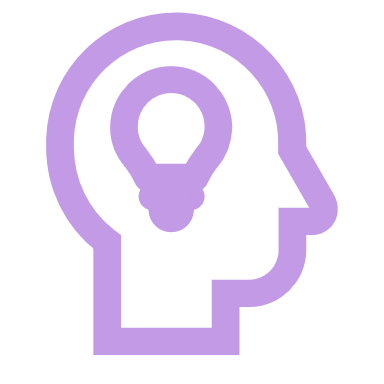 PAGE 12
Stop Motion
Creating Characters/Backgrounds
Animation Principals
History & Careers
Getting Started
Now that you have an understanding of the basics, it is time to create your first Stop Motion Video for this class.

Using a mobile device and a FREE Stop Motion App
NFB StopMo Studio
Stop Motion Studio
 

Think About It: What will be your first creation (Q4.4)
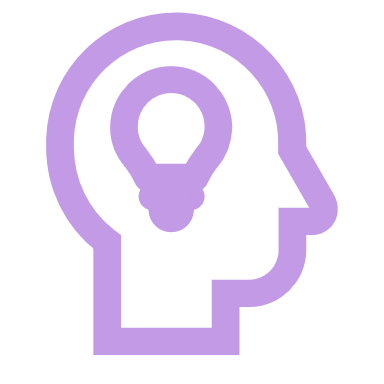 PAGE 13
Stop Motion
Creating Characters/Backgrounds
Animation Principals
History & Careers
Telling A Story
For you to tell a compelling story using stop motion, you need to preplan.  One of the best ways to preplan is to use a storyboard. 
A storyboard is a visual representation of what you are about to create and allows you to tell the story before you go to all the work of creating.  The drawings can be as straightforward or as complex as you would like to make them. You can use paper and pencil or an open-source software application.

Watch & Learn: Stop Motion
How to Storyboard
How to Storyboard Properly
PAGE 14
Stop Motion
Creating Characters/Backgrounds
Animation Principals
History & Careers
Conclusion
In this four-part lesson, you have learned about the History of Animation, Post Secondary and Career Opportunities, as well as animation principals, the creation of characters and backgrounds using a Flipbook, and the basics of Stop Motion Video and the importance of Storyboards. 
Your assignment will allow you to apply many of the skills and knowledge that you have learned. If you have any questions before you begin please ask them.  Happy Creating!
PAGE 15
Stop Motion
Creating Characters/Backgrounds
Animation Principals
History & Careers